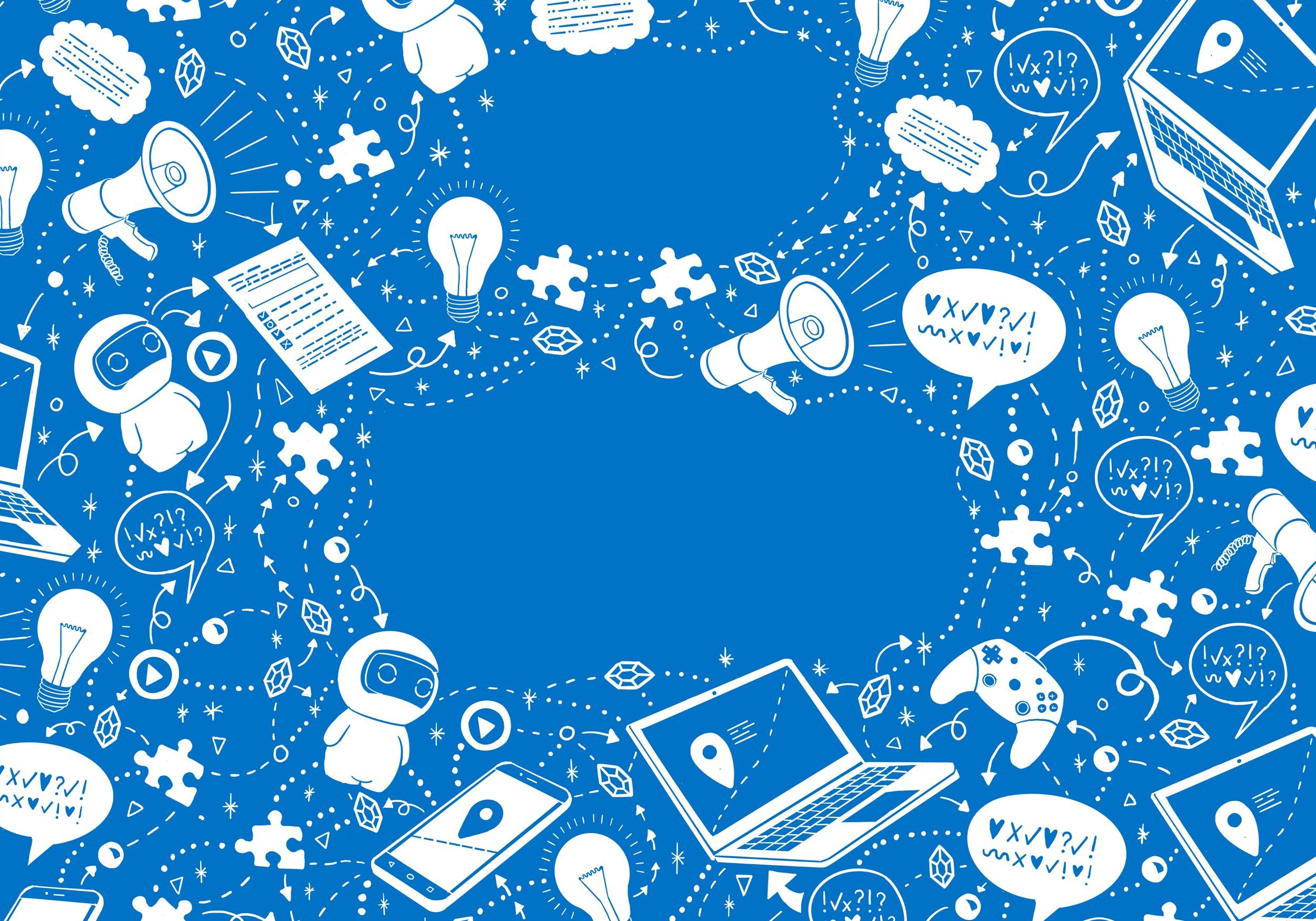 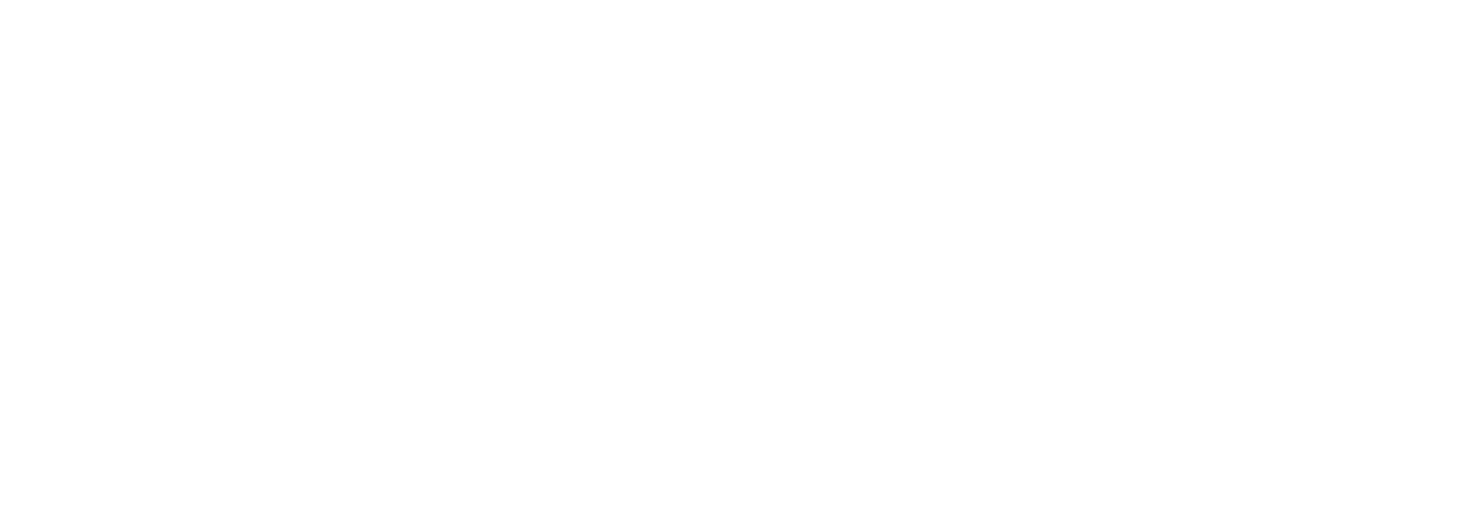 Lärare
Planeringsmodell för
fenomenbaserad inlärning
A4 – fylls i på webben.
Fenomenets namn:
Skriv ditt svar här...
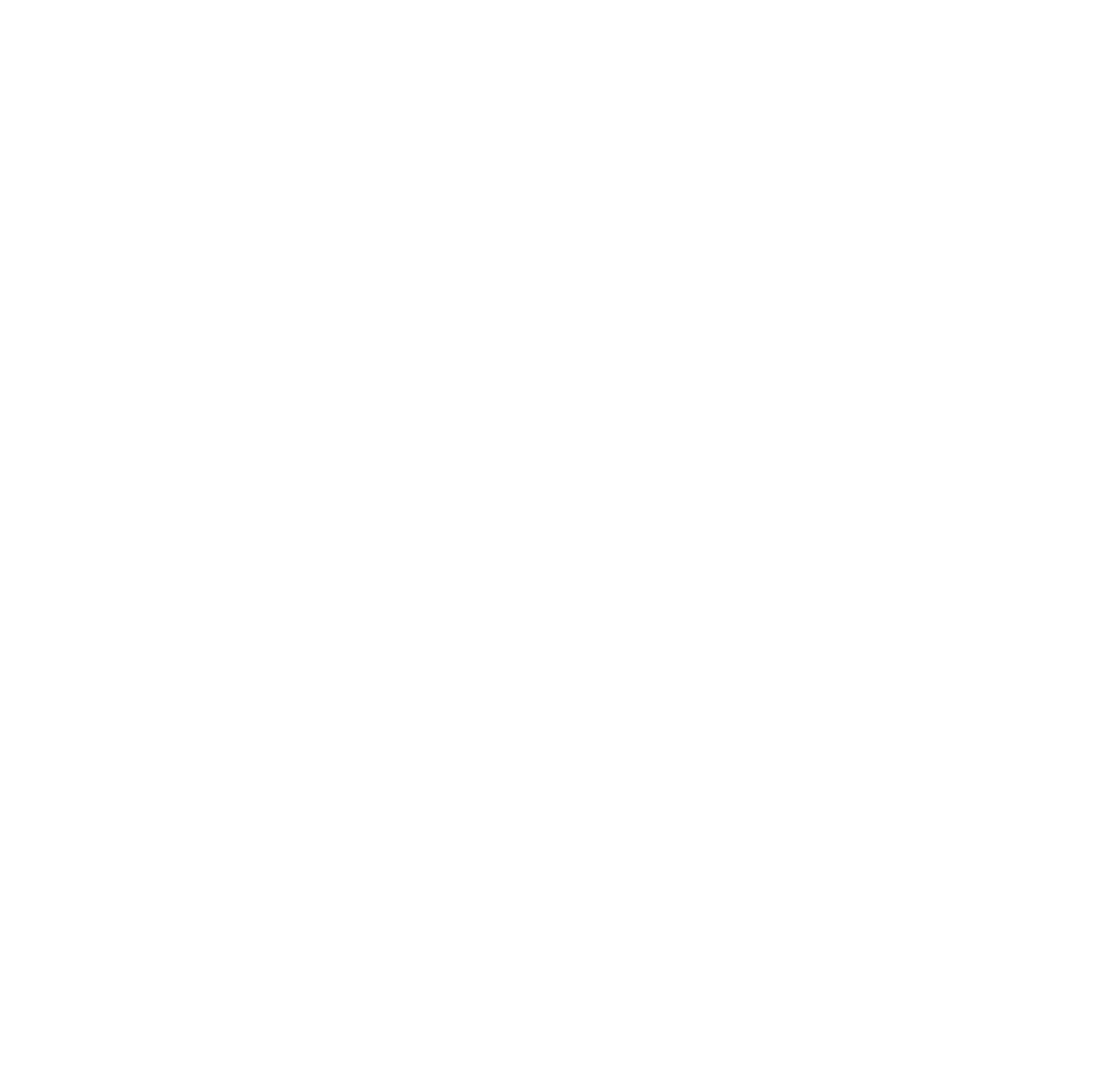 Lärare:
Skriv ditt svar här...
Ämnen och klassnivå:
Skriv ditt svar här...
Fenomenets längd:
Skriv ditt svar här...
Mål
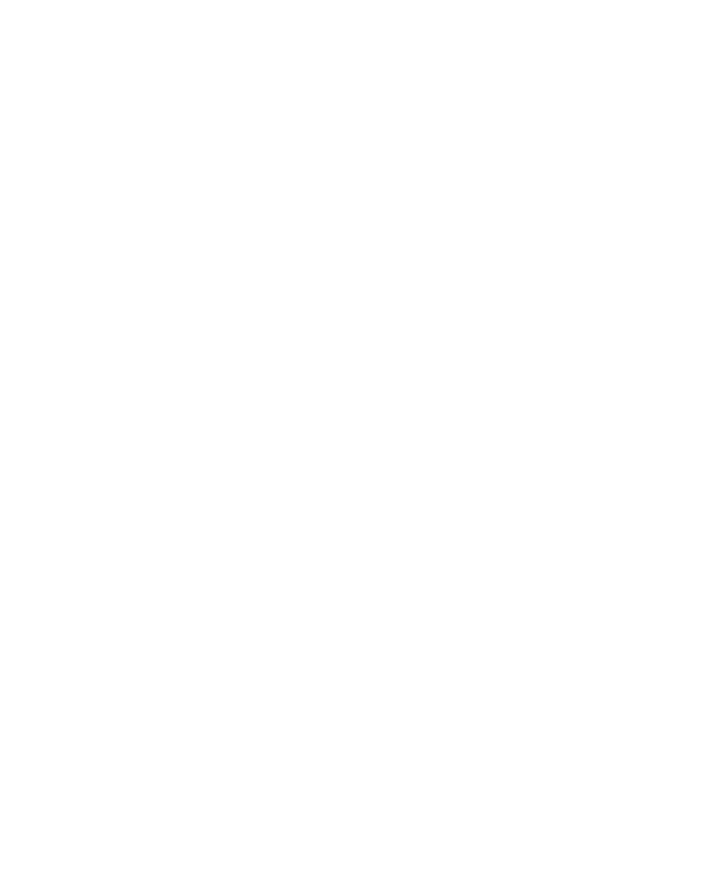 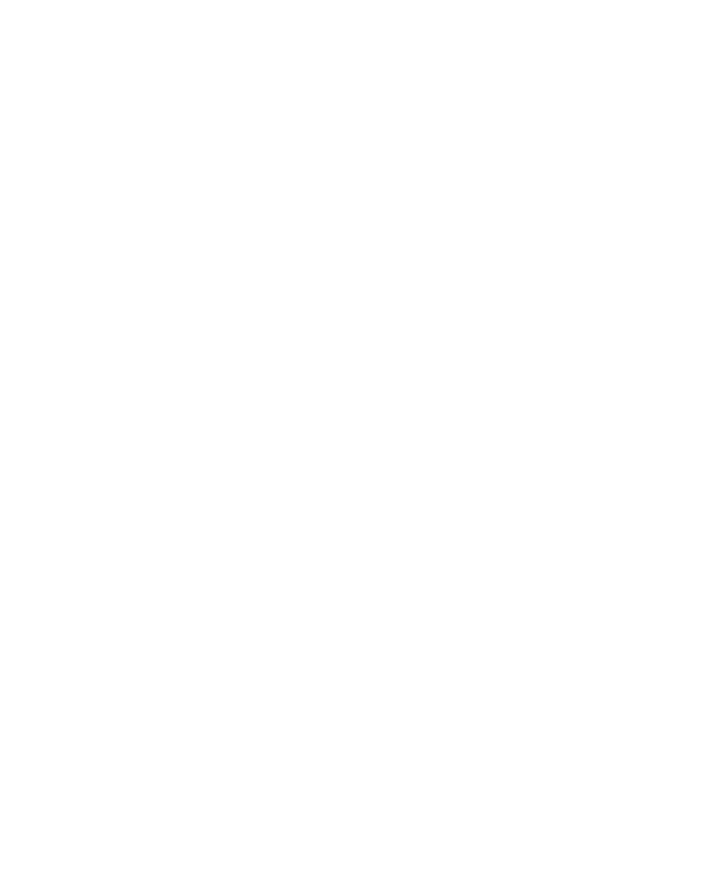 Hur kan samtliga mål för de läroämnen som ska
studeras inom detta fenomen sammanfattas i en
mening?
Skriv ditt svar här...
Genomförande
Bedömning
Hur visar de lärande att de har uppnått huvudmålet? Hur avslutas helheten? Hur sammanfattas och bedöms inlärningsprocessen?
Hur inleds studierna i fenomenet, hur hittar de
lärande fenomenet och blir intresserade av det?
När träffar ni alla lärande samtidigt? Hurdant är
det elevcentrerade greppet i detta fenomen?
Skriv ditt svar här...
Skriv ditt svar här...
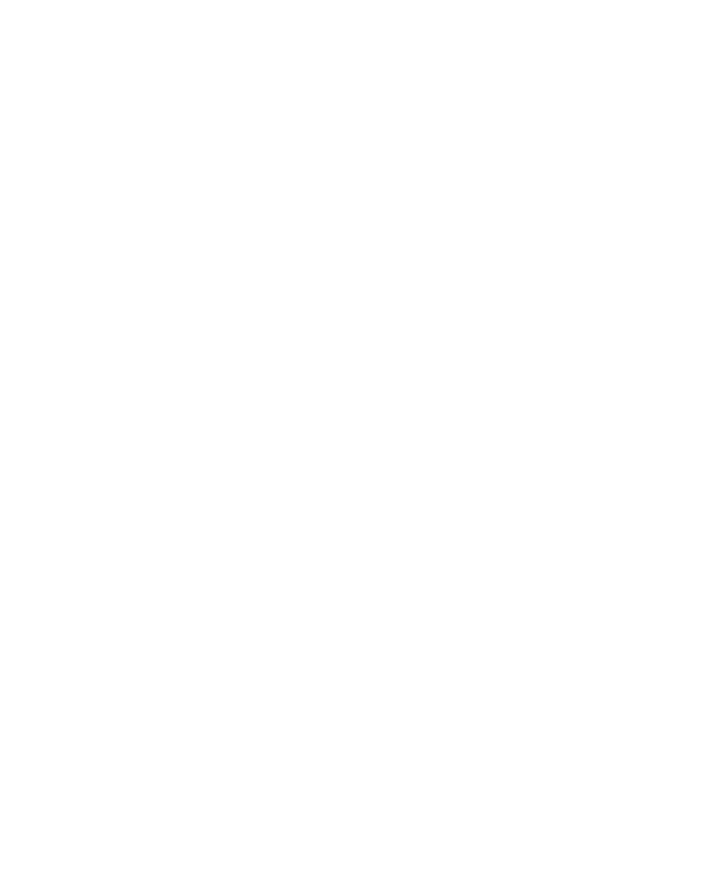 GenomförandeGemensamt avsnitt för olika ämnen
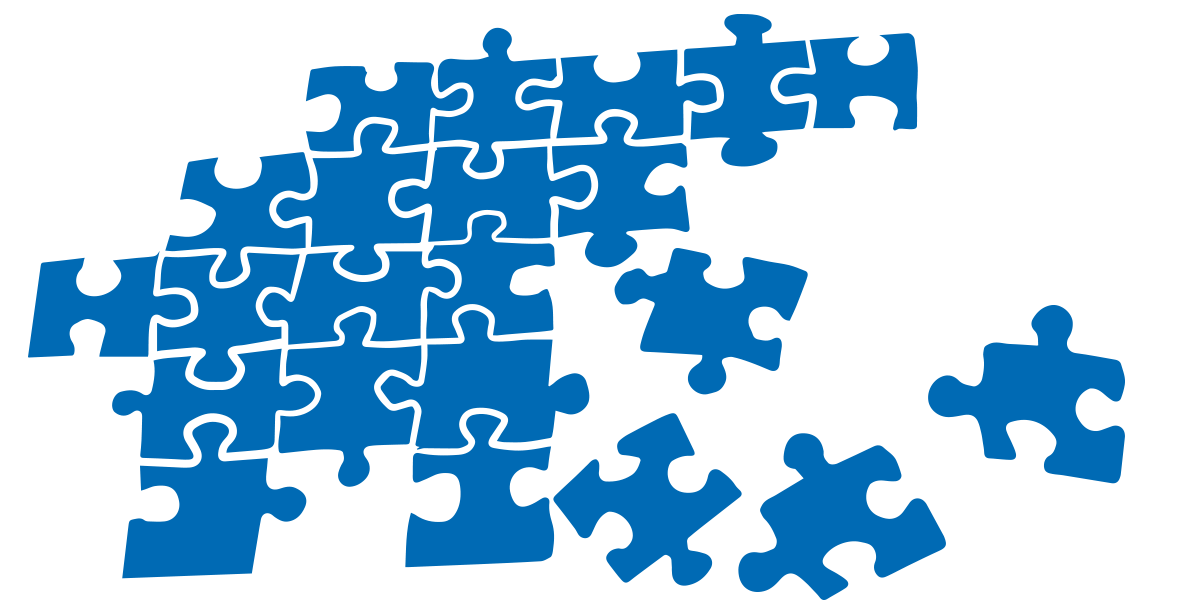 Hur beaktas de lärandes tidigare
kunskaper om ämnet? Hur börjar de lärade kartlägga vad de vill lära sig?
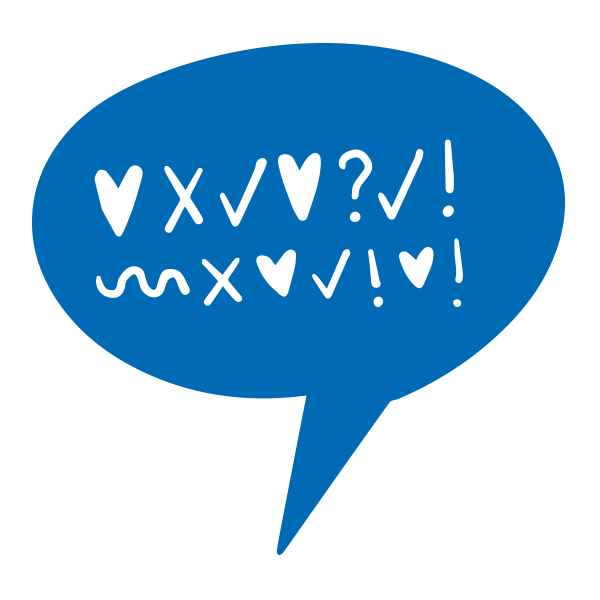 Skriv ditt svar här...
Hur inspireras de lärande att undersöka fenomenet?
Skriv ditt svar här...
Hur inleds fenomenprocessen och hur delges de lärande fenomenets namn, huvudmål och hur det kommer att bedömas?
Skriv ditt svar här...
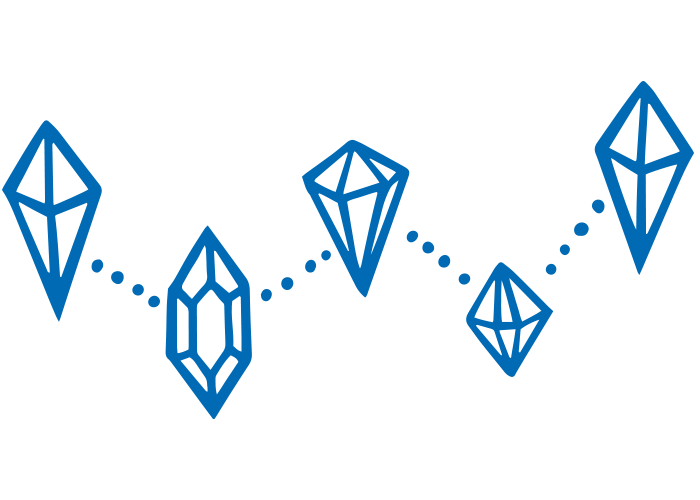 Hur framskrider den gemensamma processen? Ordnas till exempel gemensamma genomgångar, utflykter, lektioner, etc.?
Skriv ditt svar här...
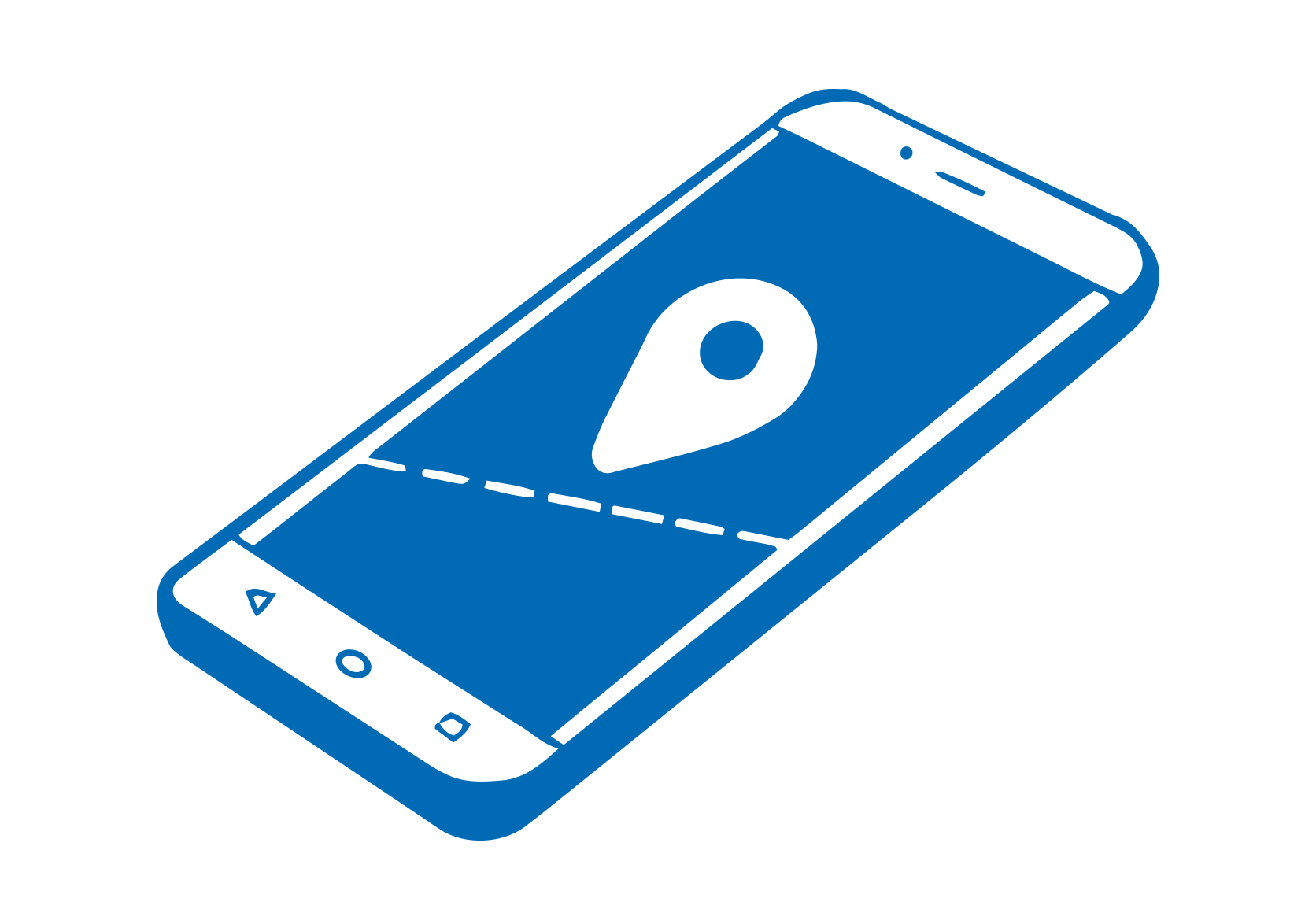 Hur dokumenteras inlärningsprocessen?
Skriv ditt svar här...
GenomförandeGemensamt avsnitt för olika ämnen
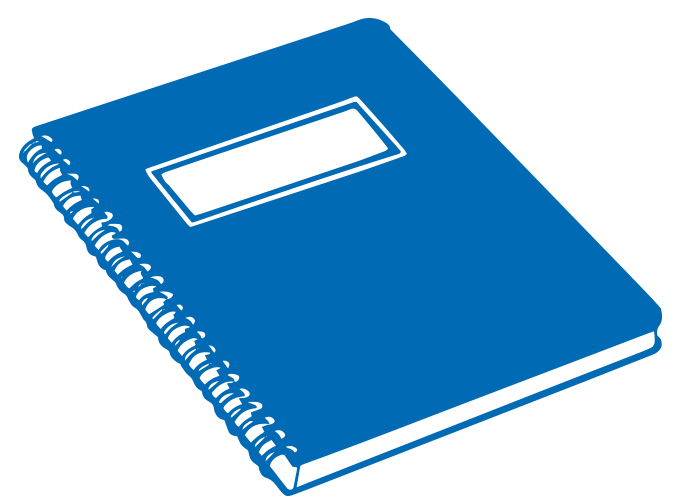 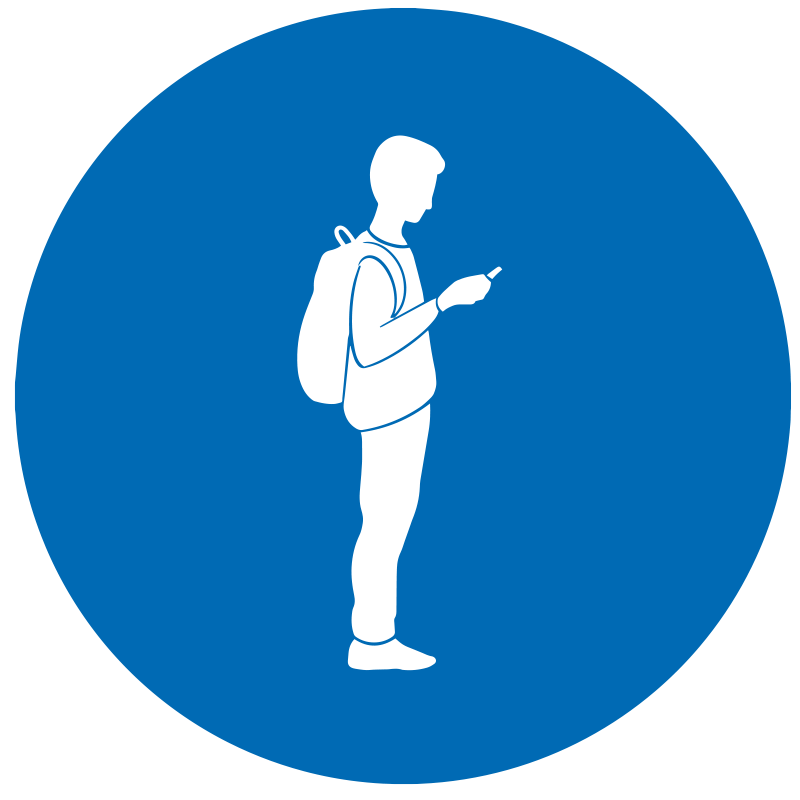 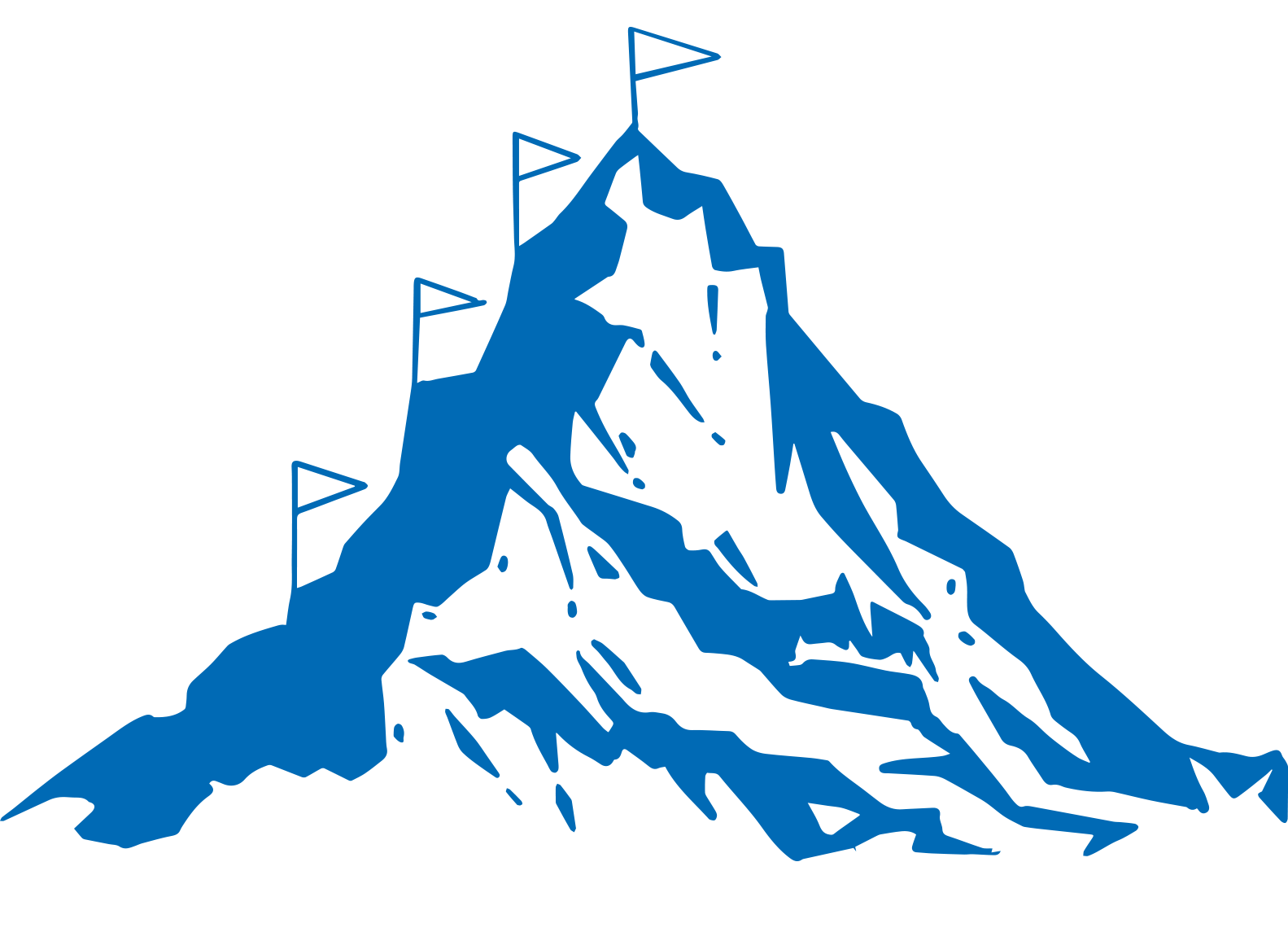 Hur bedöms processens framskridande och var sammanfattas bedömningarna? Görs bedömningen på lektionen, som hemuppgift, i en dagbok, i en portfolio?
Skriv ditt svar här...
Hur vet man om huvudmålet har
uppnåtts? Hur visar de lärande sina
kunskaper? Hur avslutas fenomenet?
Hur förverkligas ett elevcentrerat grepp
under processen? Vilken är lärarnas roll?
Skriv ditt svar här...
Skriv ditt svar här...
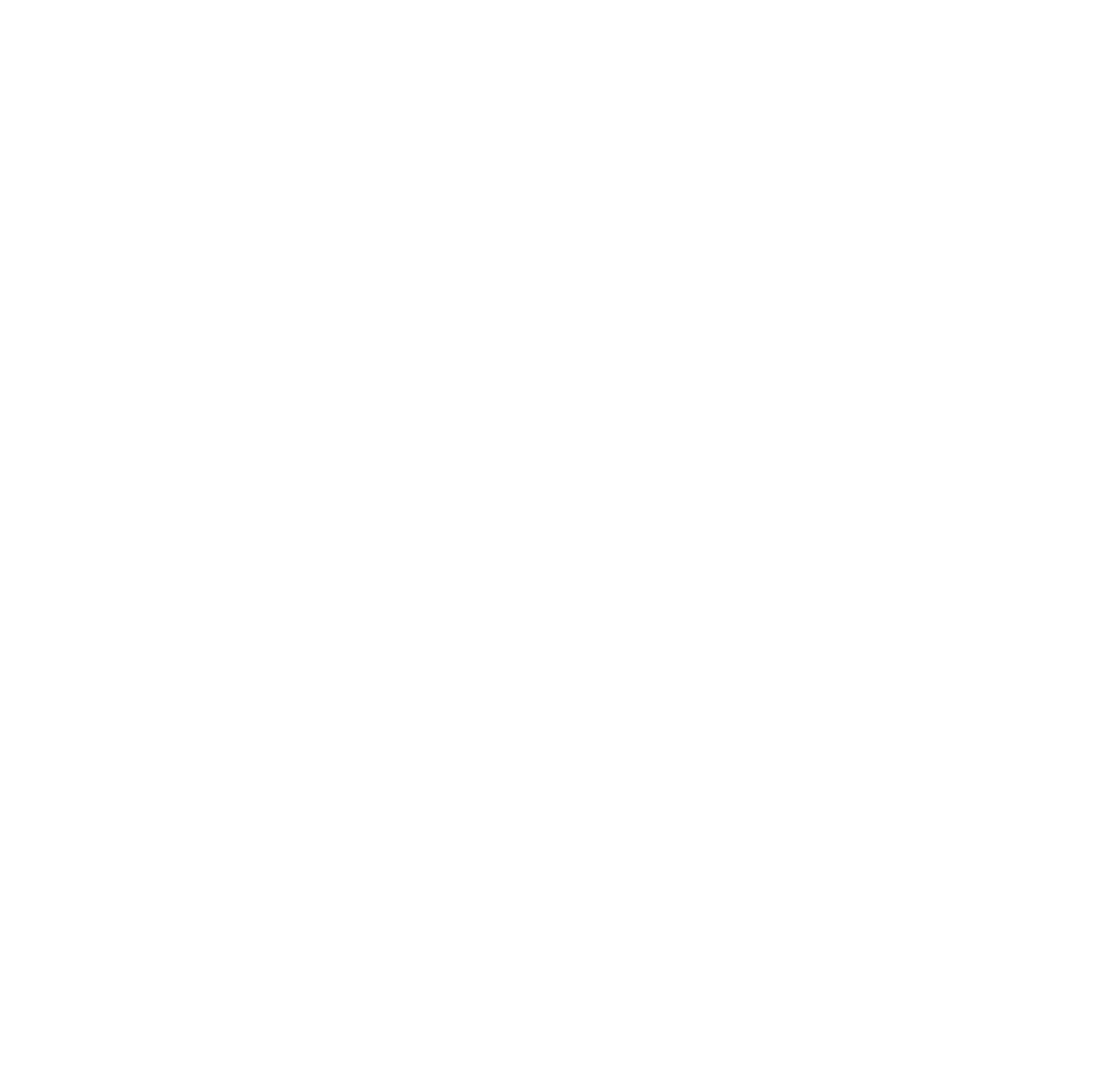 GenomförandeÄmnesspecifikt avsnitt
Hur vet de lärande vad de
förväntas lära sig under
perioden?
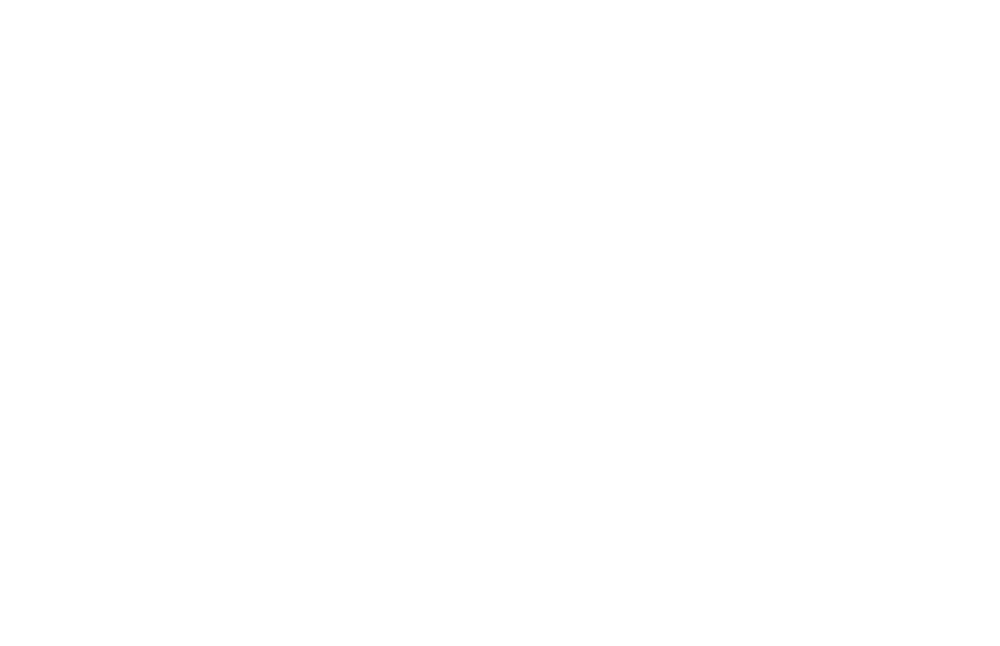 Hur beaktar du vad de lärande vet från förut?
Skriv ditt svar här...
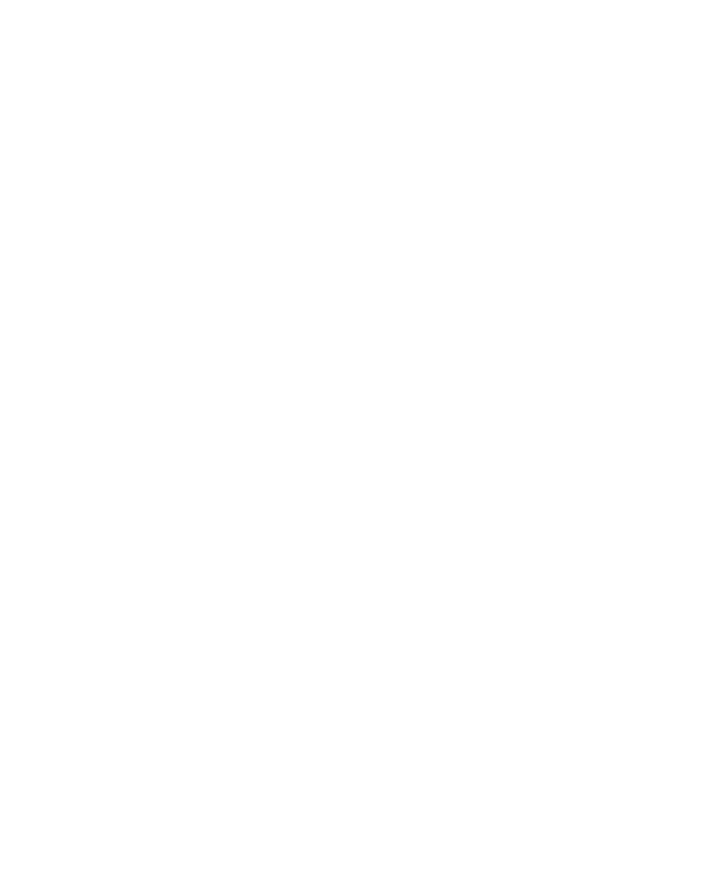 Skriv ditt svar här...
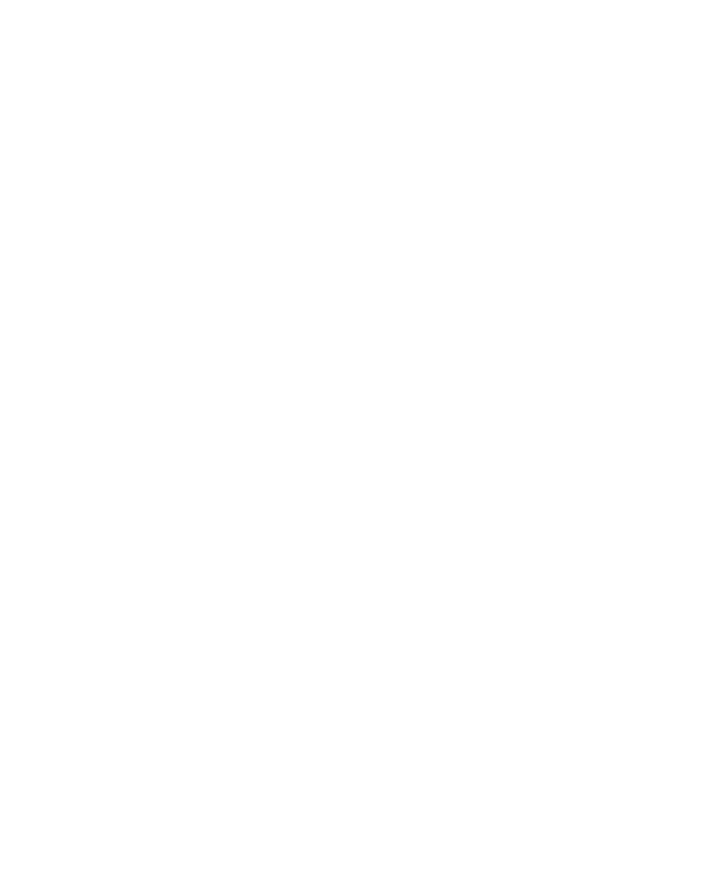 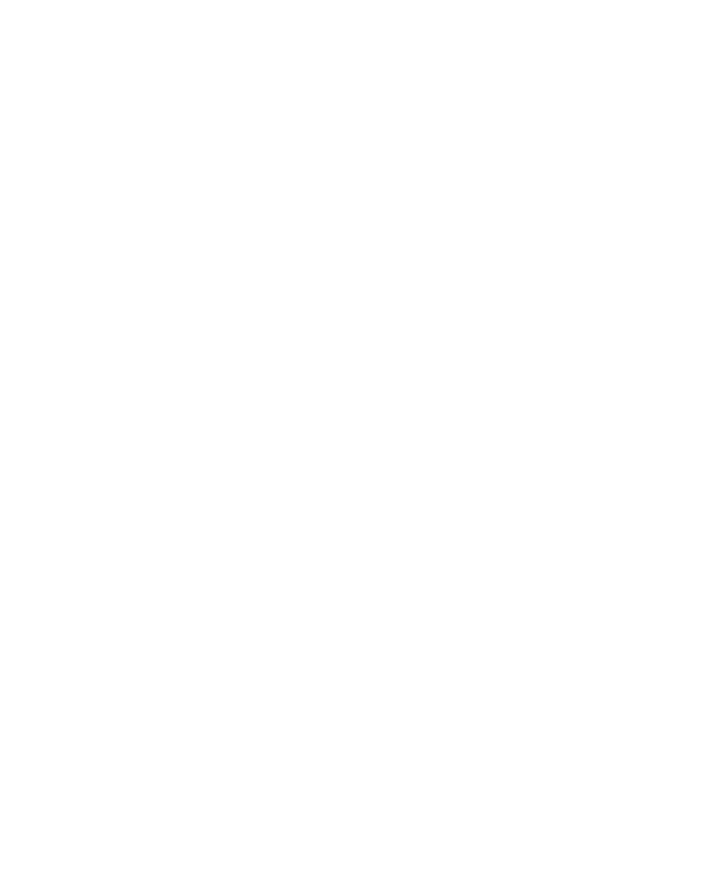 Hur bedöms de lärande
under perioden? Hur får
de lärande respons under
fenomenprocessen?
Hur ska de lärande hantera
läroplanens mål och innehåll under perioden?
Hur kan de lärande vara aktiva? Hur syns det undersökande greppet i detta fenomen? Hur syns social delaktighet i detta fenomen?
Skriv ditt svar här...
Skriv ditt svar här...
Hur utvärderar de lärande sitt eget arbete?
Skriv ditt svar här...
Skriv ditt svar här...
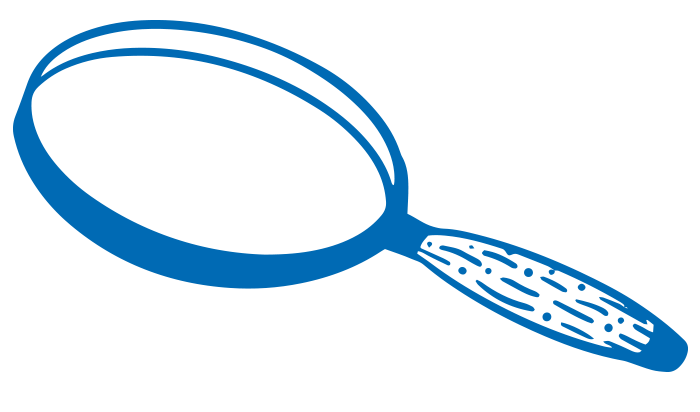 Riktlinjer för inledande av
samarbete mellan läroämnen
2
3
1
Tänk på hur ni vill avsluta fenomenhelheten? Hur visar eleverna vad de har lärt sig?
Undersök läroplanen och identifiera ett fenomen som är gemensamt med andra läroämnen.
Fastställ ett gemensamt huvudmål för fenomenet utifrån läroplanens mål. Vad vill ni att de lärande ska lära sig?
4
5
Efter den gemensamma planeringen, granska ditt ämnesspecifika avsnitt: vilka kunskaper och vilket innehåll omfattar fenomenet, vad bedömer du och hur, hur säkerställer du den lärandes aktivitet.
Tänk på hur fenomenprocessen schemaläggs. Hur inleder ni fenomenet tillsammans? Hur träffas ni under processens gång? Hur avslutar ni fenomenprocessen? Hur bedömer ni processen? Kom ihåg att tänka på processen ur en aktiv lärandes synvinkel (de lärande fastställer mål, funderar på frågor och söker information, inte läraren).
Både bedömnings- och planeringsverktyg har planerats till stöd för fenomenbaserad inlärning. Fenomenkort för planering av den fenomenbaserade processen finns tillgängliga både för lärare och lärande. På dessa används frågor för att hjälpa de lärande att koncentrera sig på de saker som är väsentliga för planeringen av
fenomenprocessen. Förutom det planeringsverktyg du håller i dina händer, finns det ett planeringsverktyg för grupper av lärande med hjälp av vilket de självständigt kan börja planera genomförandet av fenomenet och dess framskridande.

Bedömningsverktyg har utvecklats för bedömning av fenomenprocessen, ämnesorienterad bedömning samt bedömning av huruvida målen för mångsidig kompetens har uppnåtts.Alla dessa verktyg finns på webbplatsen Helsingfors lär sig på finska, svenska och engelska.



www.helsinkioppii.fi
#HelsinkiOppii
#HelsingforsLärSig
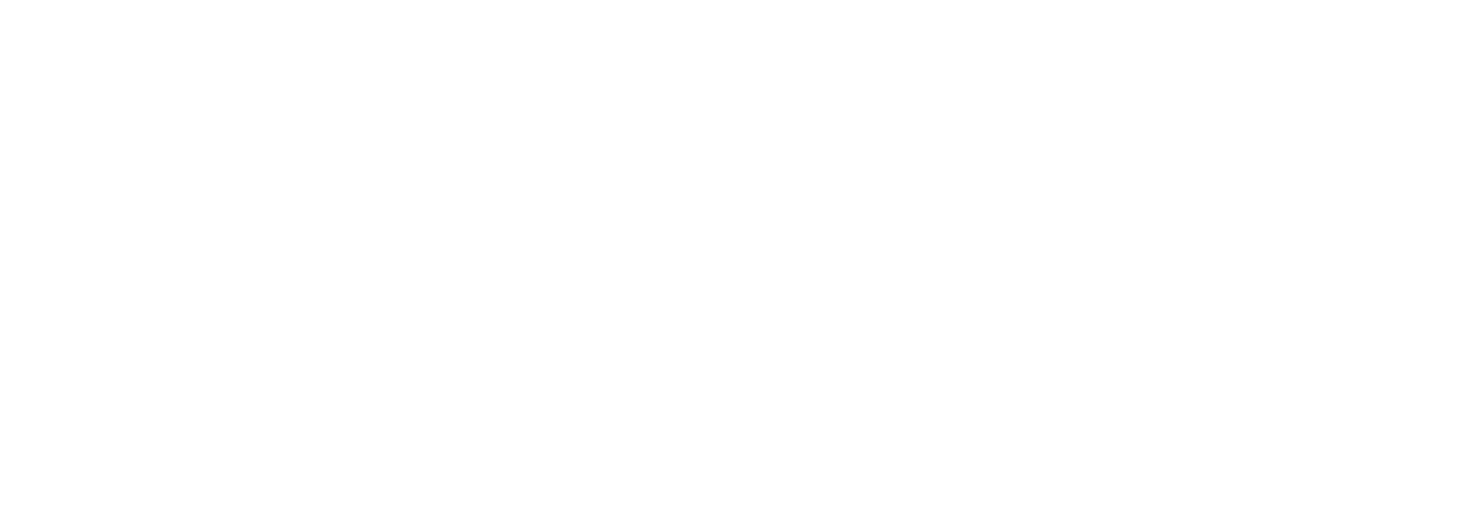 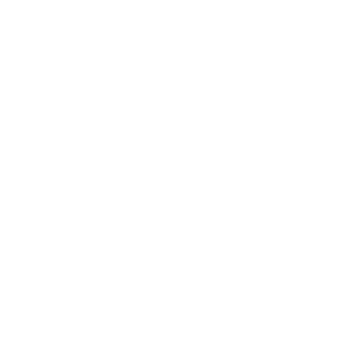